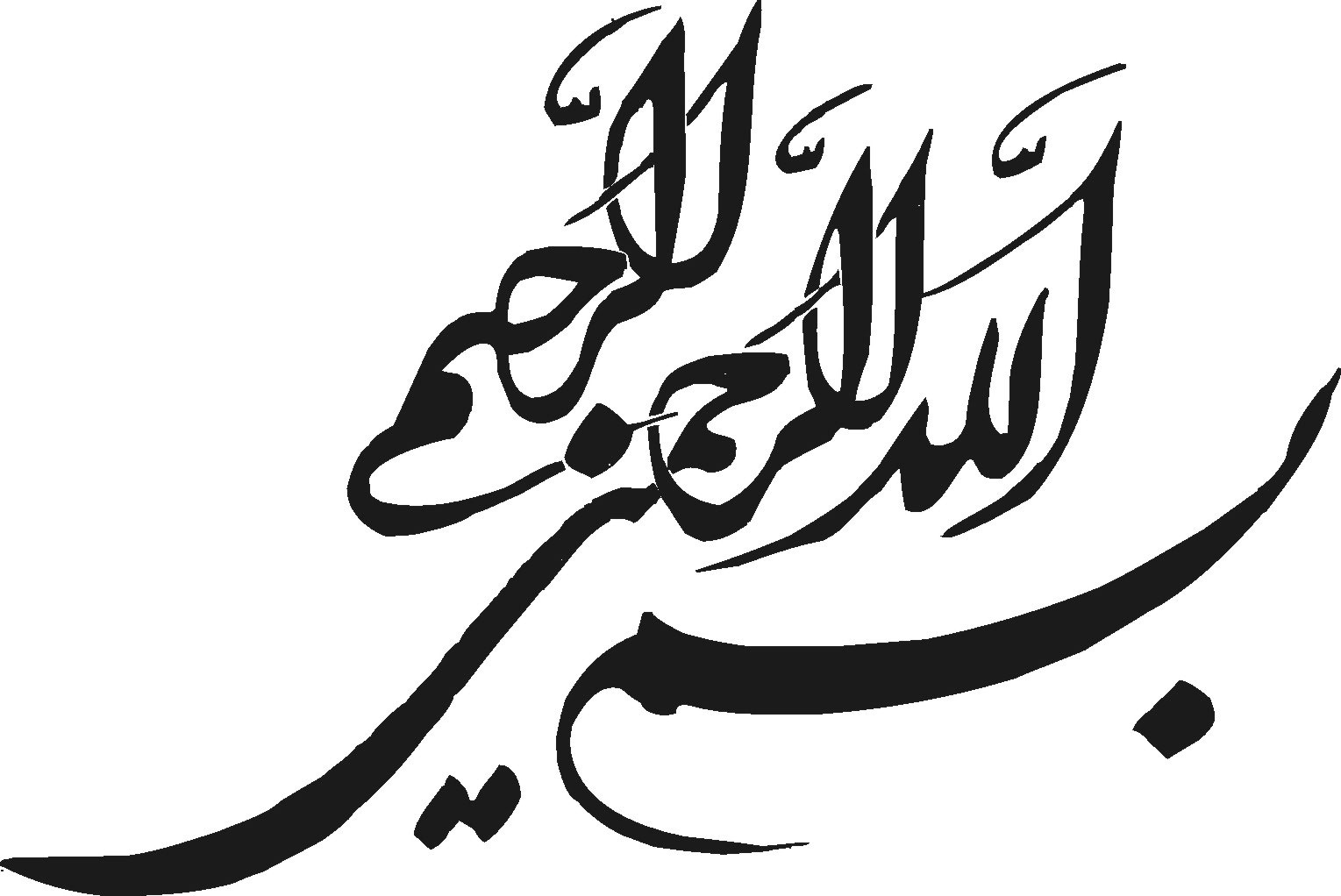 جمهوري اسلامي ايران
وزارت بهداشت، درمان و آموزش پزشكي
دانشگاه علوم پزشکی شهرکرد

عنوان پایان نامه  :

 B Titr 26
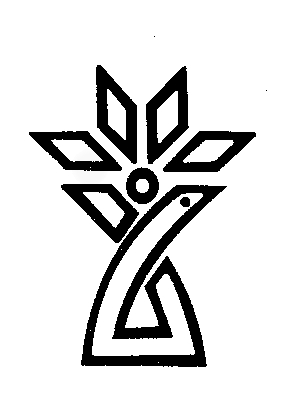 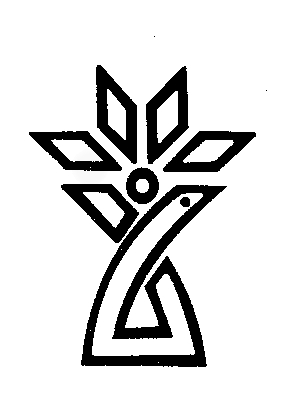 مقدمه
مقدمه
B Traffic 20 Bمتن اسلاید :
ضرورت انجام طرح
دانشجویان گرامی لطفا به نکات زیر توجه کنید: 
تعداد اسلایدها : حداکثر بین 15-10 عدد 
حداکثر زمان ارائه: 15 دقیقه 
به هیچ عنوان شکل و رنگ اسلایدها تغییر داده نشود.
اسلایدها قبل از ارائه به تایید استاد راهنما برسد. 
تذکر مهم: یک روز قبل از ارائه، اسلایدها تحویل گروه مهندسی بهداشت محیط داده شود. در غیر اینصورت اجازه دفاع داده نخواهد شد.
روش کار
نتایج
مشکلات اجرایی
پیشنهادات
گروه مهندسی بهداشت محیط ، ارائه جلسه گزارش میان دوره ای پایان نامه دانشجویان کارشناسی ارشد مهندسی بهداشت محیط
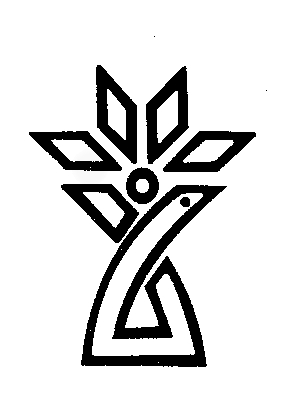 مقدمه
مقدمه
B Traffic 20 Bمتن اسلاید :
ضرورت انجام طرح
موارد زیر به طور کاملا مختصر در مقدمه پوشش داده شود:
اهمیت موضوع 
چرایی و ضرورت انجام کار
نوآوری تحقیق
اهداف تحقیق
روش کار
نتایج
مشکلات اجرایی
پیشنهادات
گروه مهندسی بهداشت محیط ، ارائه جلسه گزارش میان دوره ای پایان نامه دانشجویان کارشناسی ارشد مهندسی بهداشت محیط
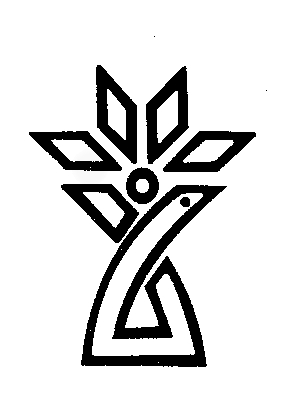 ضرورت انجام مطالعه
مقدمه
B Traffic 20 Bمتن اسلاید :
ضرورت انجام طرح
روش کار
نتایج
مشکلات اجرایی
پیشنهادات
گروه مهندسی بهداشت محیط ، ارائه جلسه گزارش میان دوره ای پایان نامه دانشجویان کارشناسی ارشد مهندسی بهداشت محیط
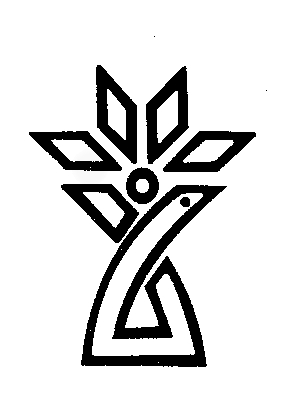 روش کار
مقدمه
B Traffic 20 Bمتن اسلاید :
موارد زیر به طور خلاصه در روش کار پوشش داده شود:
پروتکل انجام تحقیق
روش انجام مطالعه با رسم شماتیک
مراحل انجام شده تاکنون و درصد پیشرفت کار
مراحل باقیمانده از مطالعه 
چندمین گزارش پیشرفت کار
ضرورت انجام طرح
روش کار
نتایج
مشکلات اجرایی
پیشنهادات
گروه مهندسی بهداشت محیط ، ارائه جلسه گزارش میان دوره ای پایان نامه دانشجویان کارشناسی ارشد مهندسی بهداشت محیط
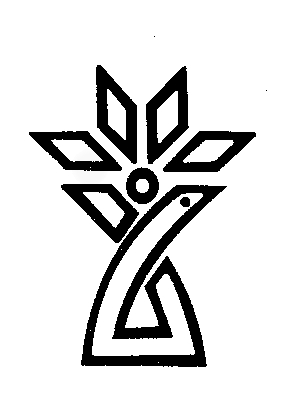 نتایج
مقدمه
B Traffic 20 Bمتن اسلاید :
ضرورت انجام طرح
روش کار
نتایج
مشکلات اجرایی
پیشنهادات
گروه مهندسی بهداشت محیط ، ارائه جلسه گزارش میان دوره ای پایان نامه دانشجویان کارشناسی ارشد مهندسی بهداشت محیط
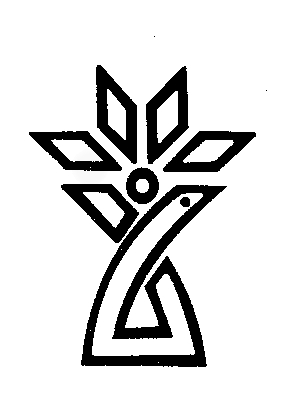 مشکلات اجرایی
مقدمه
B Traffic 20 Bمتن اسلاید :
ضرورت انجام طرح
روش کار
نتایج
مشکلات اجرایی
پیشنهادات
گروه مهندسی بهداشت محیط ، ارائه جلسه گزارش میان دوره ای پایان نامه دانشجویان کارشناسی ارشد مهندسی بهداشت محیط
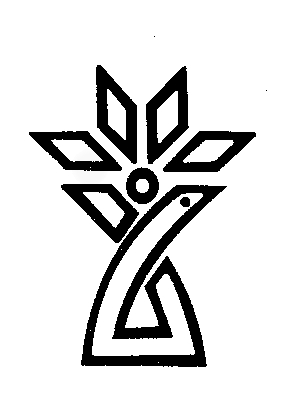 پیشنهادات
مقدمه
B Traffic 20 Bمتن اسلاید :
ضرورت انجام طرح
روش کار
نتایج
مشکلات اجرایی
پیشنهادات
گروه مهندسی بهداشت محیط ، ارائه جلسه گزارش میان دوره ای پایان نامه دانشجویان کارشناسی ارشد مهندسی بهداشت محیط
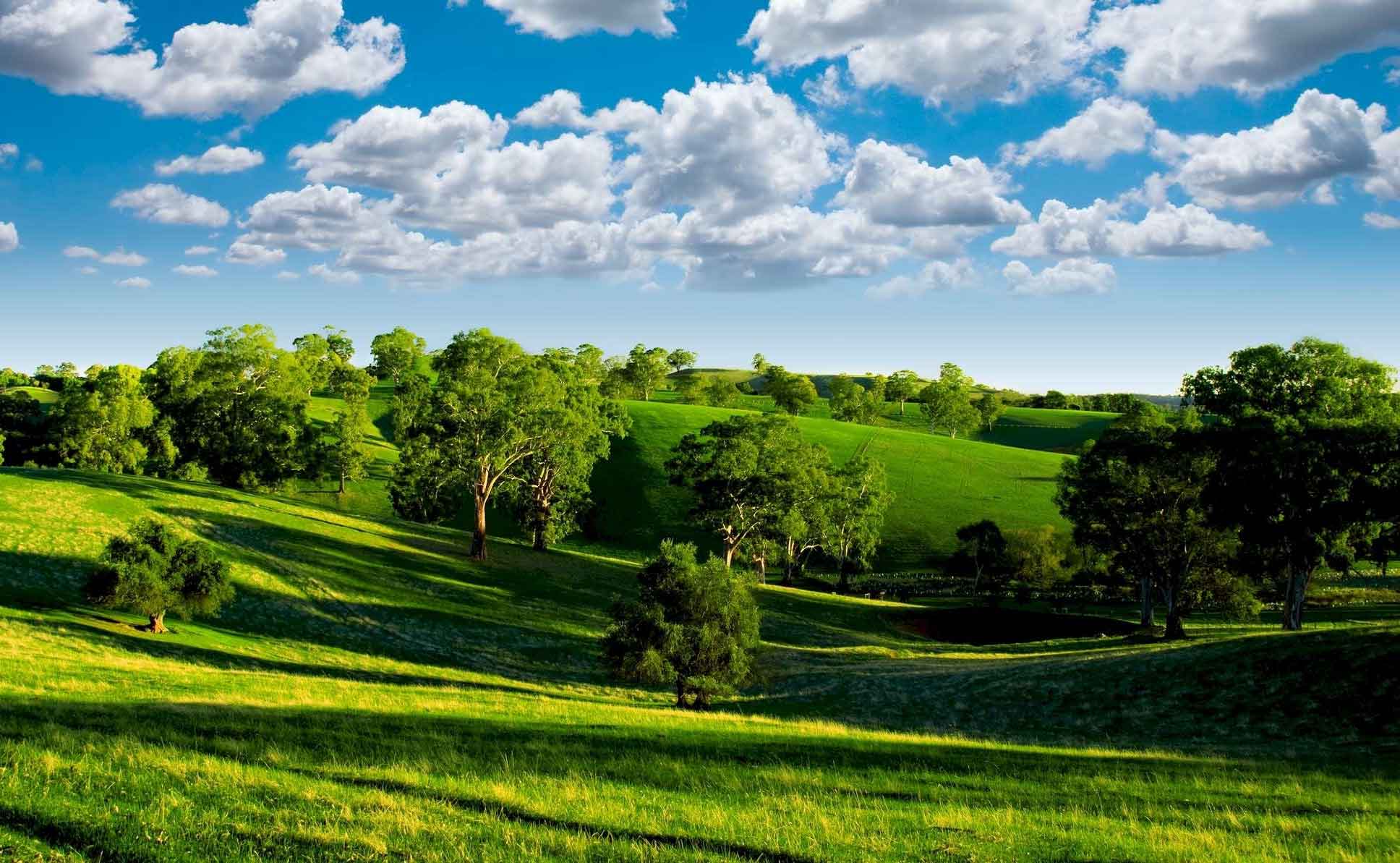 با تشکر از توجه شما